Поделка из бумаги
Подготовила: Воспитатель  МДОУ № 38, Казакова Марина  Сергеевна


г.Нефтекамск                                            2023
Понадобится: Ножницы, карандашь простой, линейка, клей –карандаш, зажимы(прищепки), и цветные листы бумаги.
Квадратный лист сгибаем по диагонали.
Сгибаем в треугольную форму
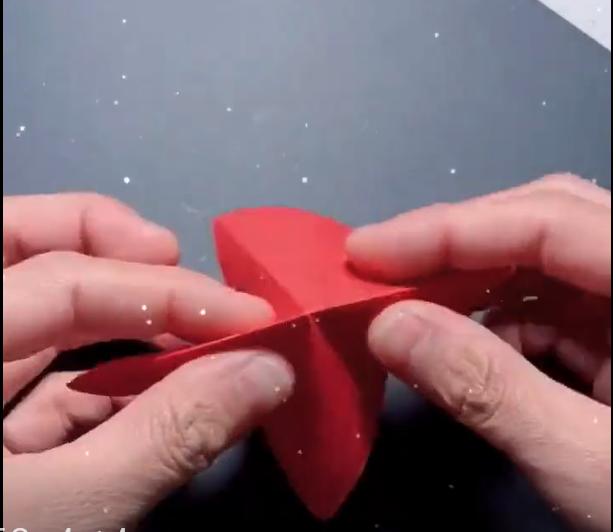 Каждый уголок от центра сгибаем вниз
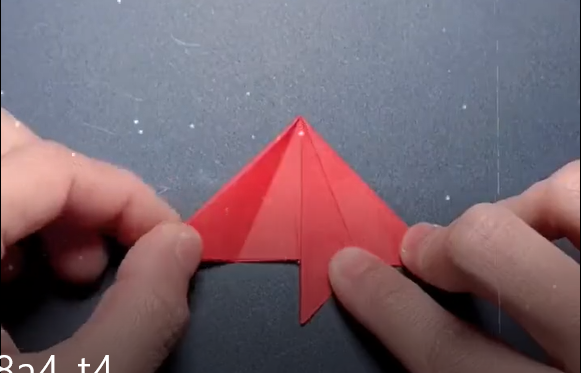 Необходимо подготовить 8 листочков - заготовок
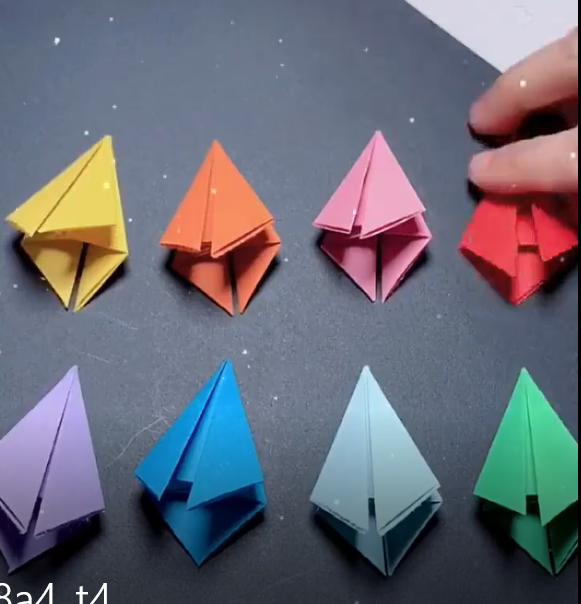 Поочередно вставляем острые уголки
Сгибаем уголки - -проклеивая клеем и закрепляем зажимом(прищепкой)
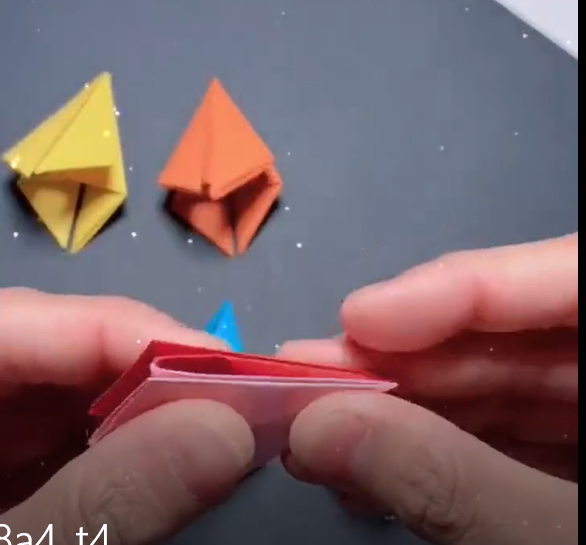 Таким образом соединяем и проклеивая все 8 фрагментов и закрепляем зажимом
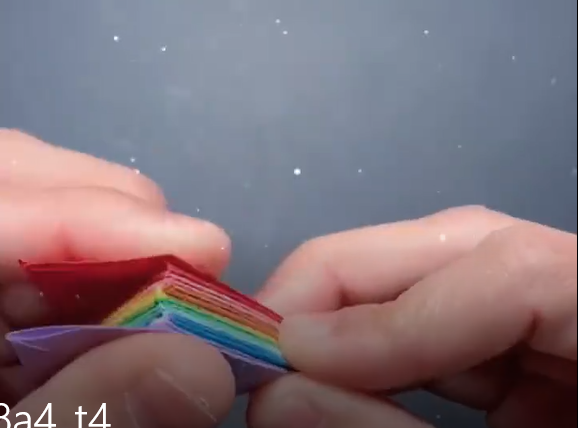 Соединяем последний уголок…
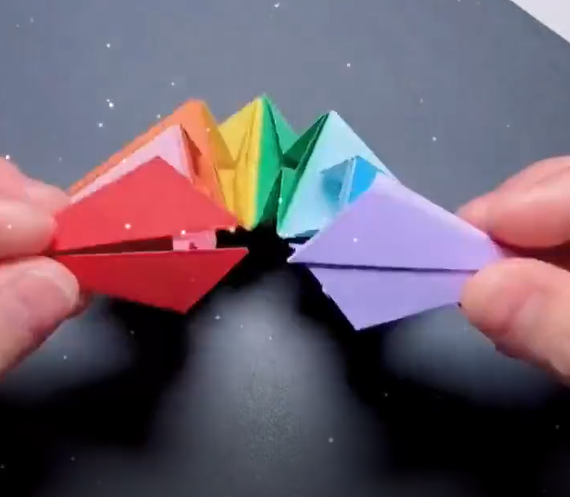 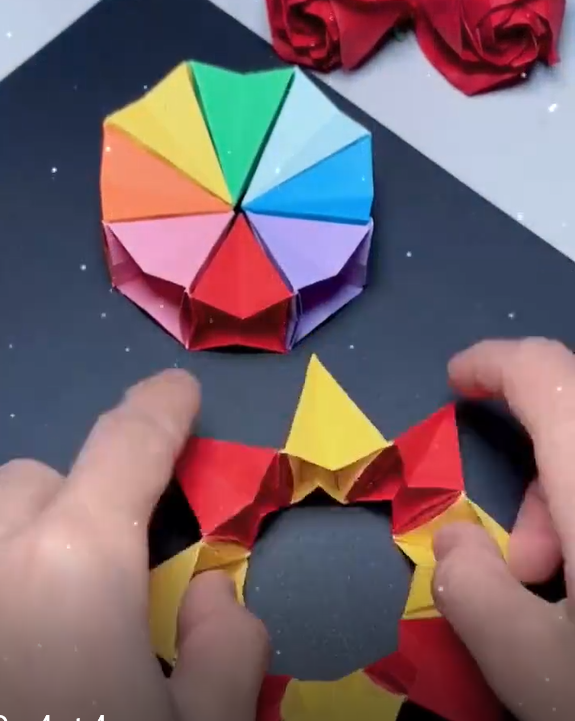 Все готово)
Спасибо за внимание!